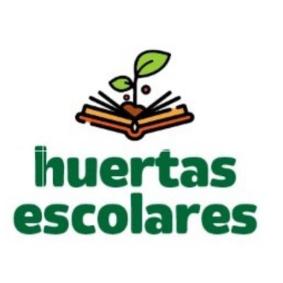 1° Capacitación del Programa Provincial de Huertas Escolares.
MÓDULO 1
Docentes responsables: Kati Pohjola & José Oyola
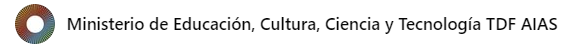 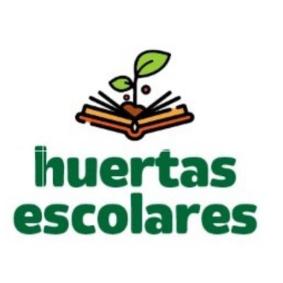 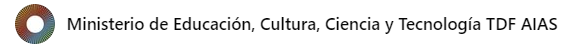 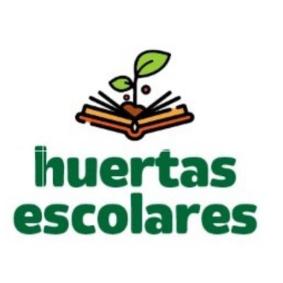 EJE PEDAGÓGICO
¿A qué nos referimos cuando hablamos de huerta escolar?
Experiencia vs éxito.
Rol de referentes de huerta escolar.
Propósitos y objetivos.
¡No tengo invernadero! -> discusión en torno al lugar de los recursos.
Explorar y descubrir como posibilidades de abordaje.
Construyendo pasos para comenzar a pensar una secuencia.
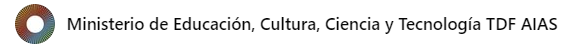 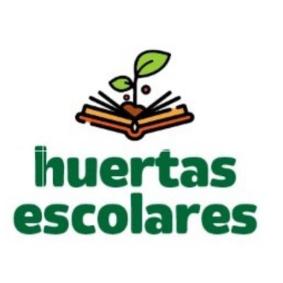 La educación es el arte de rebautizarnos, de enseñarnos a sentir de otro modo.F. Nietzche
“[…] El secreto de los buenos maestros: a través de sus preguntas, guían discretamente […]”
El maestro ignorante. J. Rancière
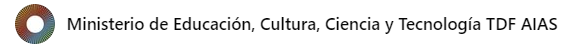 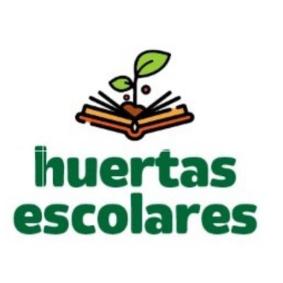 ¿Qué es una huerta escolar? ¿Qué la caracteriza?
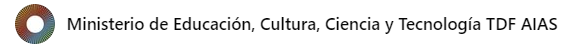 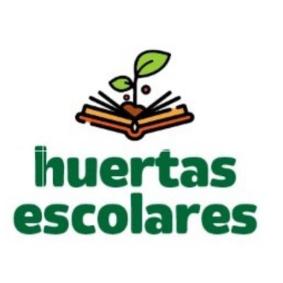 Es esencialmente un espacio de experiencias.
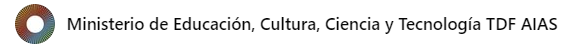 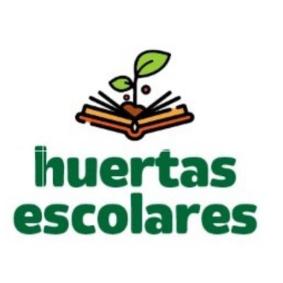 ¿Por qué hablamos de experiencia?
Ex-per-ientia significa salir hacia afuera y pasar a través.

Hacer una experiencia con algo significa que algo nos acaece, nos alcanza; que se apodera de nosotros, que nos tumba y nos transforma. Cuando hablamos de “hacer una experiencia”, eso no significa necesariamente que nosotros la hagamos acaecer; hacer significa aquí: sufrir, padecer, tomar lo que nos alcanza receptivamente, aceptar, en la medida que nos sometemos a ello, Hacer una experiencia quiere decir, por tanto: dejarnos abordar en lo propio por lo que nos interpela, entrando y sometiéndonos a ello. Nosotros podemos ser así transformados por tales experiencias, de un día para otro en el transcurso del tiempo.
La experiencia de la lectura. Jorge Larrosa
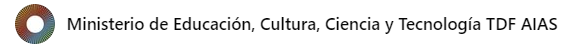 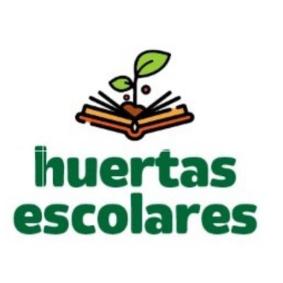 Experiencias de huerta escolar. 

De enseñanza y de aprendizaje.
De descubrimientos.
De experimentaciones.
De conexión con el entorno.
De exploración/ indagación.
De intercambio de saberes.
De interacción con la naturaleza.
De cultivo y cuidado del medio ambiente.
De responsabilidades compartidas.
De colaboración y cooperación.
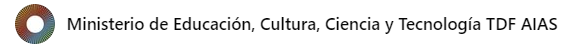 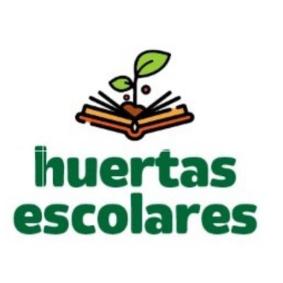 Experiencia vs Éxito
-> No se trata de una huerta cuyo fin es producir a escala hortalizas o frutas de manera eficiente.

-> Su “éxito” -> Generar experiencias que permitan el abordaje de contenidos curriculares (los posibles) desde un lugar diferente.
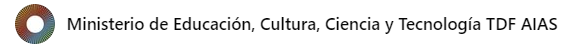 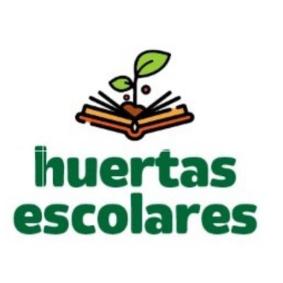 ¿Cuál es el rol de los y las referentes de huerta escolar en las instituciones?
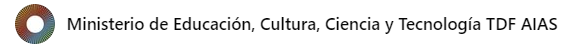 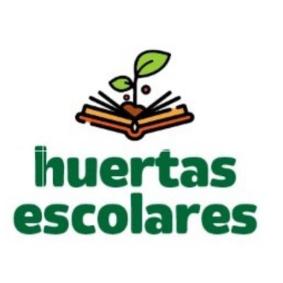 Rol de Referentes de Huerta Escolar
Doble función

-> Organización, cuidado, mantenimiento y gestión del espacio de huerta escolar.

-> Articulación de propuestas educativas desde la huerta escolar junto a colegas de diferentes disciplinas.
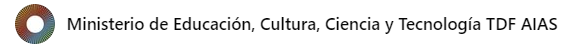 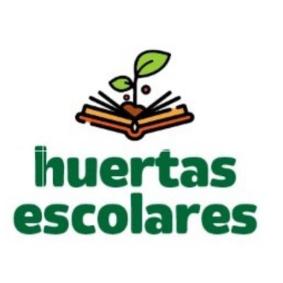 Propósitos y objetivos.
Propósitos: Los propósitos educativos son intenciones que se propone el docente durante la intervención didáctica para que los/las estudiantes construyan su propio aprendizaje mediante la realización de diversas actividades. Se enfatiza el proceso más que la meta o el producto final. 

Objetivos: Los objetivos  de aprendizaje son  metas previamente definidas y concretas, a las cuales se espera que los/las estudiantes puedan arribar luego de realizar un recorrido en relación a las propuestas educativas.
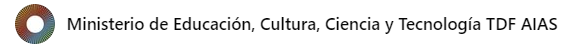 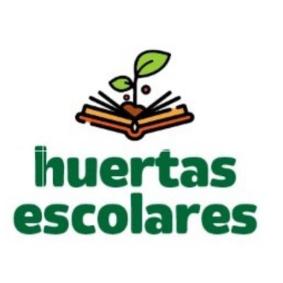 ¡No tengo invernadero! -> discusión en torno al lugar de los recursos.
¿Qué necesito para hacer huerta en la escuela?

¿El recurso es anterior o posterior a mi propuesta de enseñanza?
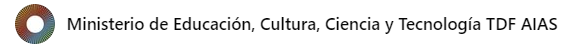 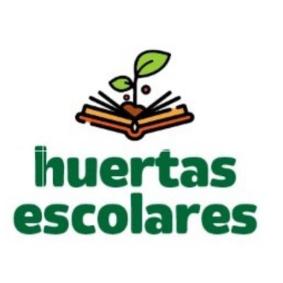 Explorar y descubrir como posibilidades de abordaje.
Las estrategias para la exploración proponen que los y las estudiantes se sumerjan tanto en la indagación de los contenidos nuevos, como en los modos y las estrategias que utilizan para aprender esos contenidos. Para que no naufraguen en su intento de navegar por el vasto mundo del conocimiento, los docentes tienen que guiar sus procesos de búsqueda y no solo mandar a hacer una tarea. 
Para los y las estudiantes, explorar implica: 
		1. Hacer preguntas. 
		2. Formular hipótesis provisorias. 
		3. Recopilar información. 
		4. Construir conocimiento. 
Rebeca Anijovich
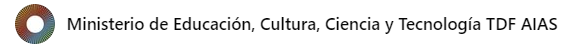 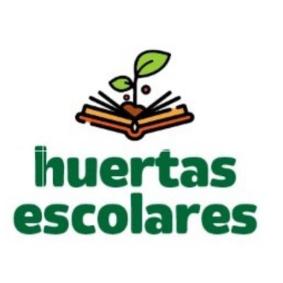 1. Hacer preguntas significa 'indagar aspectos del tema que despiertan en los alumnos curiosidad, interés, ganas de saber’. 
2. Formular hipótesis provisorias: con ellas, se exploran los conocimientos previos, y se establece la conexión con ellos. Se producen las primeras inferencias del tipo: "Creo que esto es...", o predicciones como "Si hacemos esto...". 
3. Recopilar información: lo que no equivale a lanzarse al vacío, en-tendiendo que el universo y el acceso a la información, en la actualidad, es infinito. Recopilar información significa 'planificar la búsqueda, seleccionar la información, clasificarla y, por último, organizarla’. 
4. Construir conocimiento: esta construcción se vincula con la posibilidad de lograr un cambio conceptual en las concepciones iniciales de nuestros alumnos. Esto es el pasaje del conocimiento cotidiano al conocimiento disciplinar. 
Rebeca Anijovich
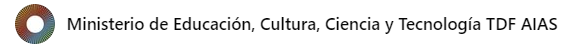 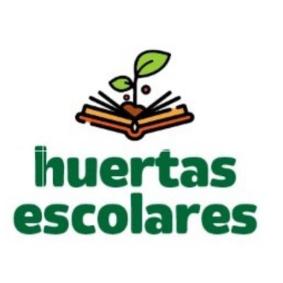 Construyendo pasos para comenzar a pensar una secuencia.
Grupos de 4 integrantes (diferentes niveles/ modalidades)
Disponer / caracterizar un grupo de un nivel/modalidad determinado.
Contenido: seleccionar un/unos contenido/s curricular/es que se crean posibles abordar a partir de las posibilidades presentadas. Estos contenidos deberían ser plausibles de abordaje desde la huerta escolar.
Plantear propósitos de enseñanza y objetivos de aprendizaje en relación a lo planteado anteriormente.
¿Qué “preguntas” se podrían plantear para dar inicio a esta exploración a partir de los materiales presentados?
¿Son las preguntas el único camino? ¿Qué otras estrategias se podrían poner en juego para ingresar al universo de la indagación?
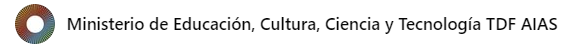 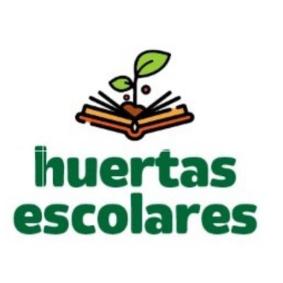 ¡Muchas gracias!
Continuará….
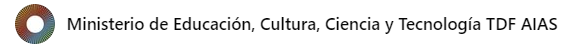